Ідеальний паралелепіпед (цілочисельна цеглина)
Рівняння для ідеального паралелепіпеда
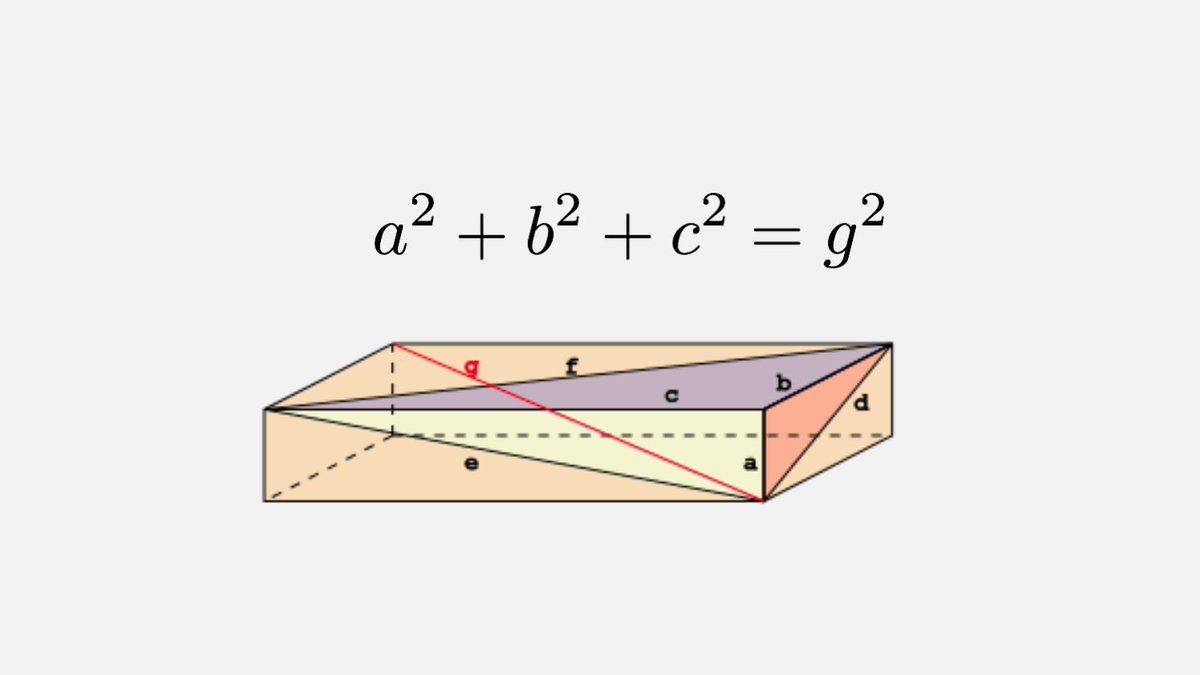 “Майже цілочисельні” кубоїди
Edge cuboid: із ребрами (520, 576, √618849), лицьовими діагоналями (776, 943, 975), просторовою діагоналлю 1105;
Face cuboid: із ребрами (104, 153, 672), лицьовими діагоналями (185, 680, √474993), просторовою діагоналлю 697;
Body cuboid: із ребрами (44, 117, 240), лицьовими діагоналями (125, 244, 267), просторовою діагоналлю √73225;

Кубоїди у комплексних числах:

Imaginary cuboid: із ребрами (√3344i, 60, 63), лицьовими діагоналями (16, 25, 87), просторовою діагоналлю 65;
Twilight cuboid: із ребрами (60i, √3344, 65), лицьовими діагоналями (16i, 25, 87), просторовою діагоналлю 63;
Midnight cuboid: із ребрами (60i, 63i, √3344i), лицьовими діагоналями (16i, 25i, 87i), просторова діагональ 65i;
Паралелепіпед Ейлера
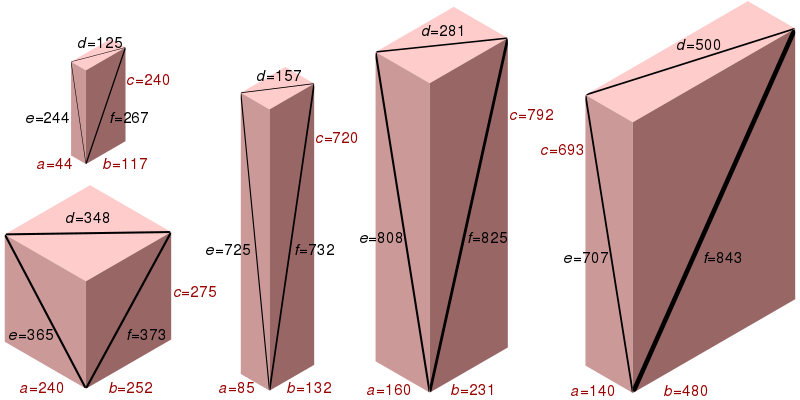 Вимоги до ейлерового паралелепіпеда
Одне ребро ділиться на 4, друге ділиться на 16, третє непарне (якщо, звичайно, він примітивний — тобто, НСД(a, b, c) = 1).
Одне ребро ділиться на 3 і ще одне — на 9.
Одне ребро ділиться на 5.
Одне ребро ділиться на 11.
Одне ребро ділиться на 19.
Одне ребро або просторова діагональ діляться на 13.
Одне ребро, лицьова або просторова діагональ діляться на 17.
Одне ребро, лицьова або просторова діагональ діляться на 29.
Одне ребро, лицьова або просторова діагональ діляться на 37.

Додатково:

Просторова діагональ примітивного ідеального кубоїда має бути добутком виключно простих n виду n ≡ 1 (mod 4)
Косокутний паралелепіпед
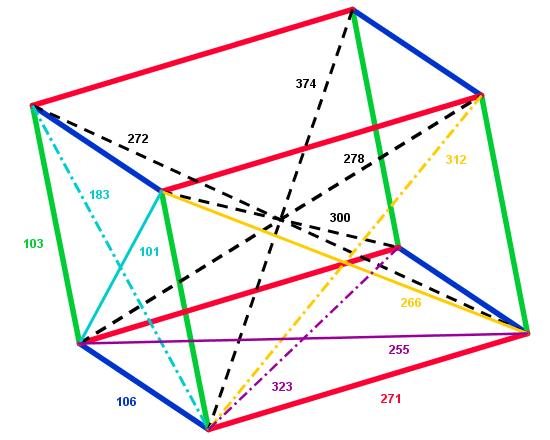 Дослідження математиками даної задачі
У 2005 році тбіліський студент Лаша Маргішвілі запропонував доведення, що ідеальний пааралелепіпед не існує, однак робота так і не пройшла перевірку незалежними вченими. В 2012 році вчитель Лаші, директор Грузинсько-Американського ліцею Мамука Месхешвілі опублікував статтю, де називає гіпотезу про неіснування ідеальних кубоїдів недоведеною.

У вересні 2017 року проект розподілених обчислень yoyo@home розпочав підпроект Perfect Cuboid, що займається пошуком кубоїдів у натуральних і комплексних числах. Станом на жовтень 2018 року підпроект стверджує, що якщо ідеальний кубоїд існує, його просторова діагональ має бути більша за 253 ≈ 9 × 1015.